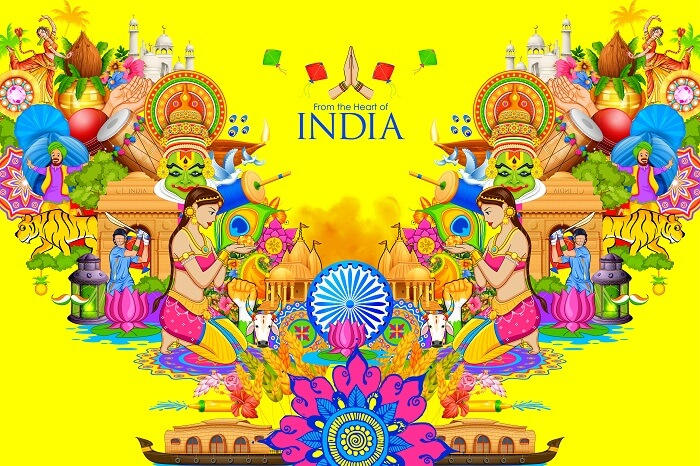 PRESERVING OUR HERITAGE
What is Heritage?
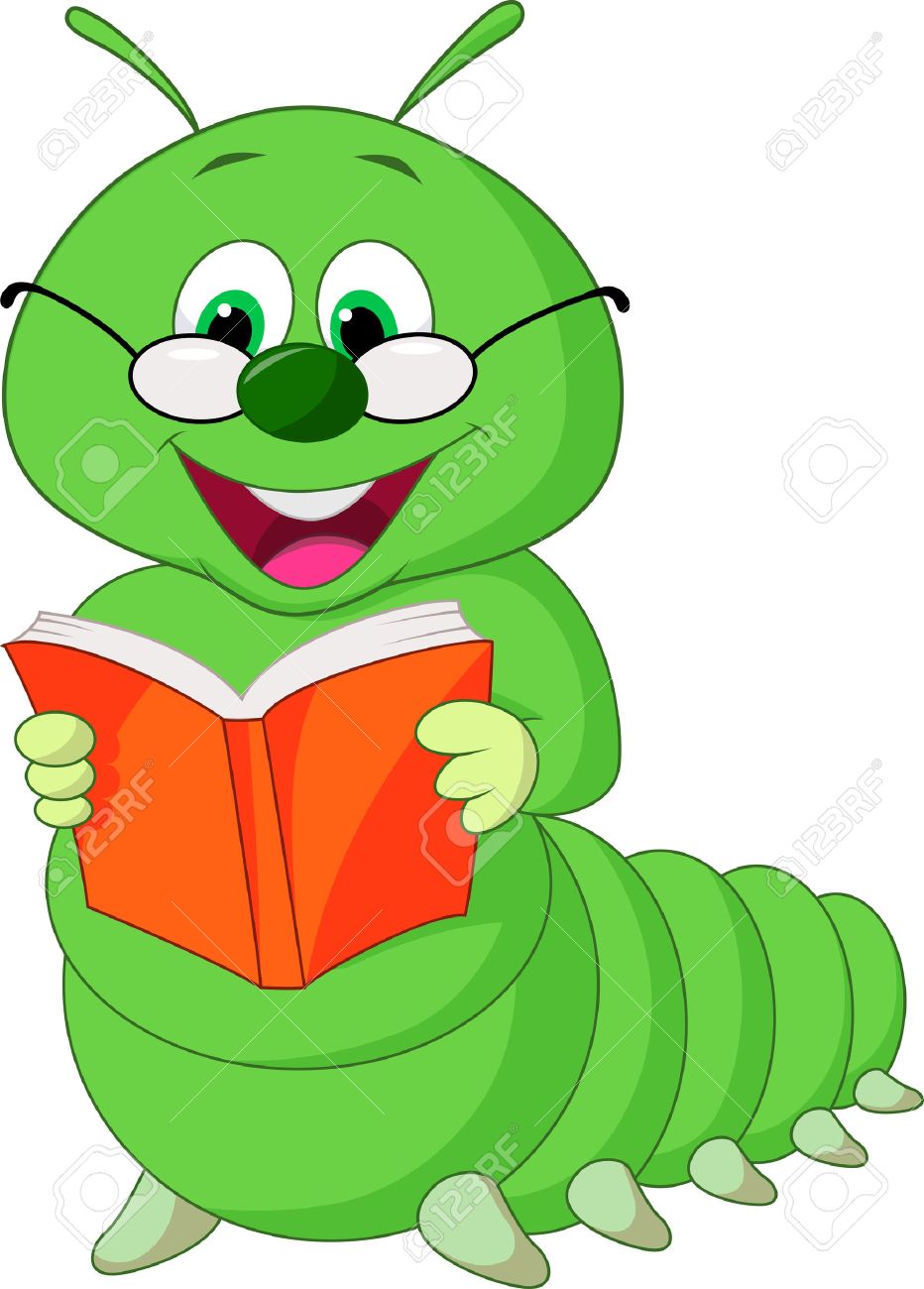 HERITAGE is what we inherit from our ancestors and our past. It is important enough to be passed on to future generations. 
There are three types of Heritages- 
Natural Heritage (water, land, trees etc)
Built Heritage (monuments, caves)
Living Heritage (performing arts, literature etc)
Why is heritage important to preserve ?
Heritage  basically represent the past history and culture of a nation. 
 
The underlying idea of protecting our heritage is to pass it to our children. We keep our heritage alive so that it can be experienced by generations to come. 

The converse is also true: We hand our heritage to our children so as to keep it alive.
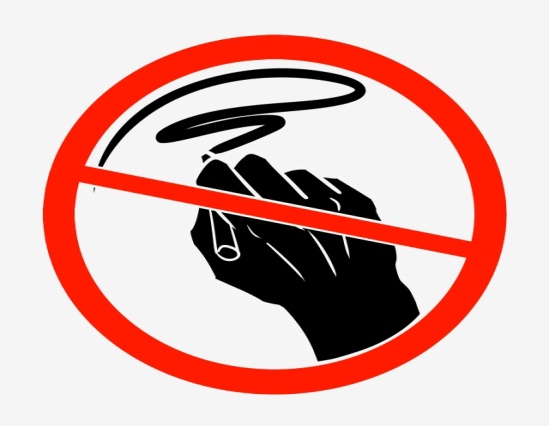 How can we preserve our heritage?
Prevent ourselves and others from scribbling on the walls.

Participating in the regular Cleanliness Drives.

Being a part of the 'Adopt a Heritage' initiative.

Spreading awareness around about the monuments and their importance.
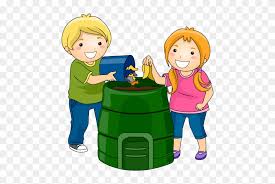 Let’s Revise- Worksheet-1
1. What do you mean by heritage?
 2. Give two examples of each :-
a. built heritage
b. living heritage
c. natural heritage 
 4. True or False:-
a. We should not take the responsibility to look after the places of Indian heritage. (      )
b. We should take care of our monuments. (       )
c. Monuments tell us about our glorious past. (       )
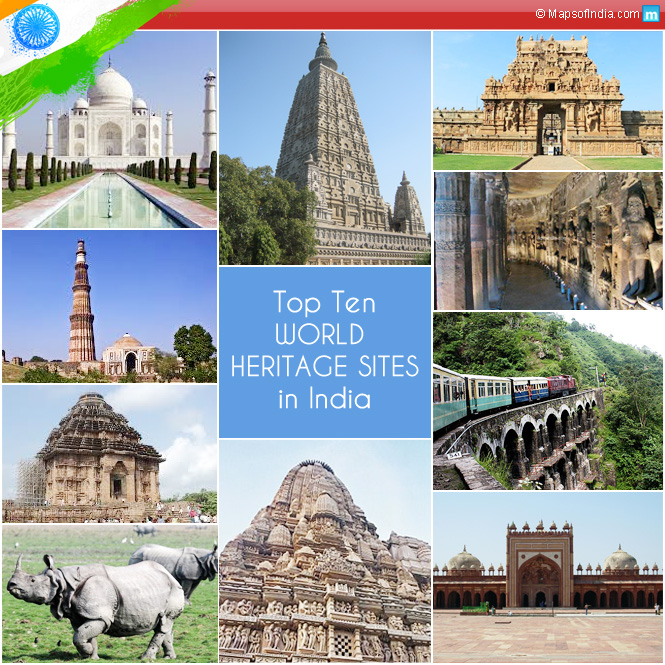 Map Skill
 
World Heritage Site-  A natural or man-made site, area or structure which is recognised as being of outstanding international importance and therefore deserves special protection.
 
In India there are 38 World Heritage Sites. Find out the names of any 8 World Heritage Sites of India and the states in which they are located. Locate, label and colour those states on the political map of India. 
Name of the site                             Name of the state
Monuments have no voice so you must speak out for them!

THANK YOU!